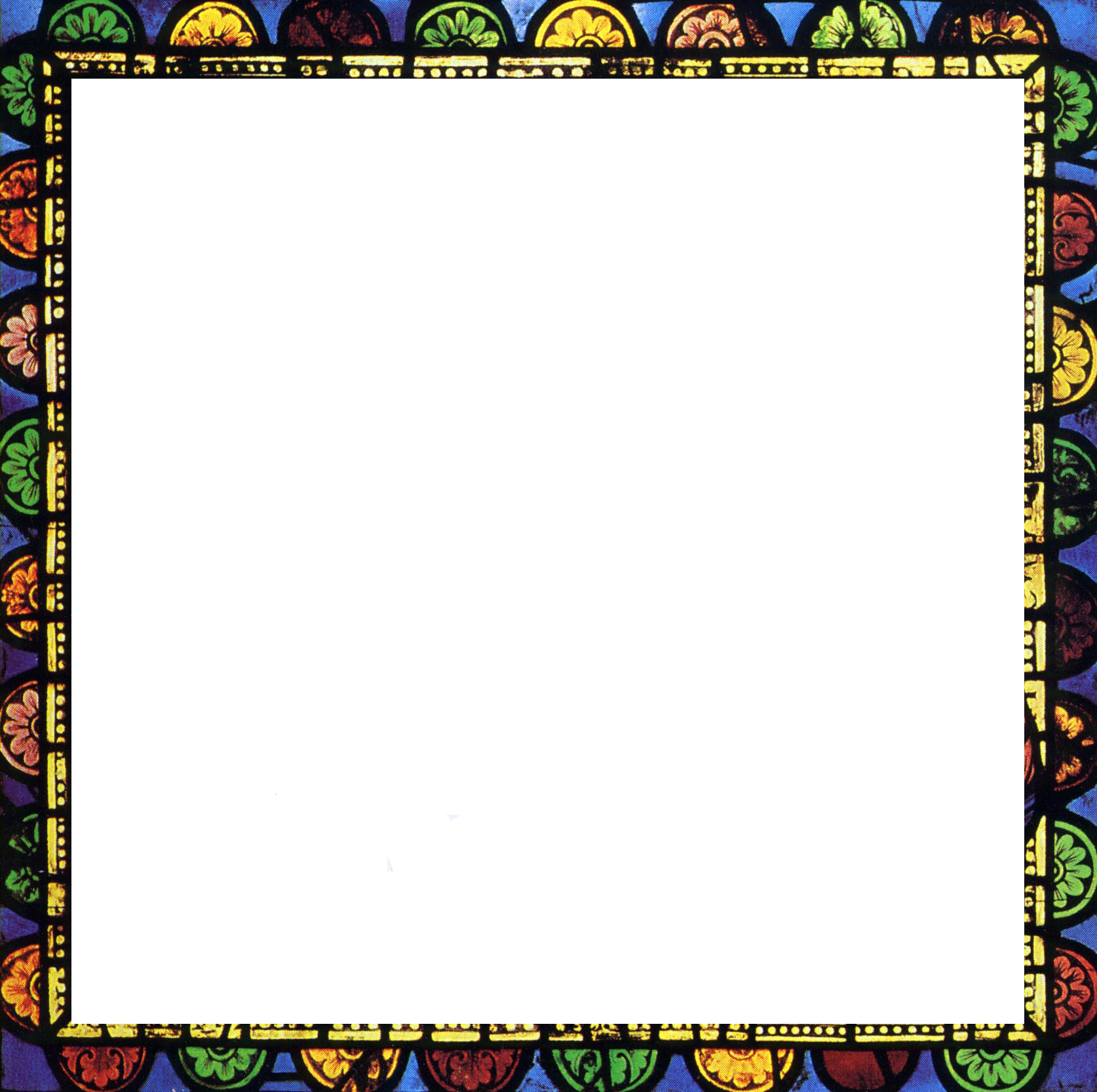 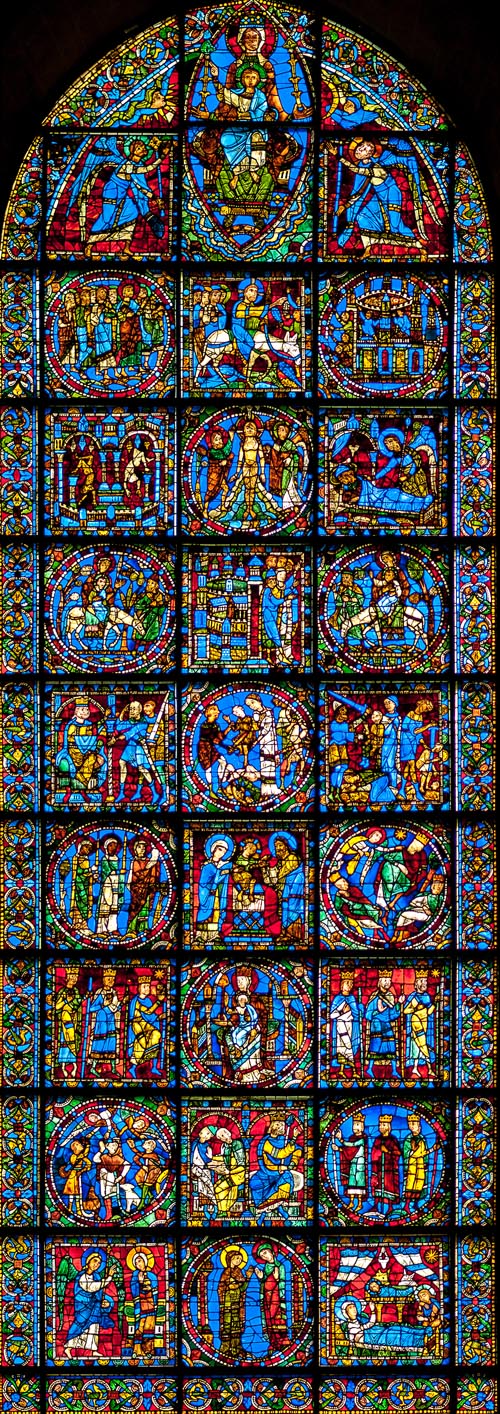 Vitrail de Nativité de Chartres
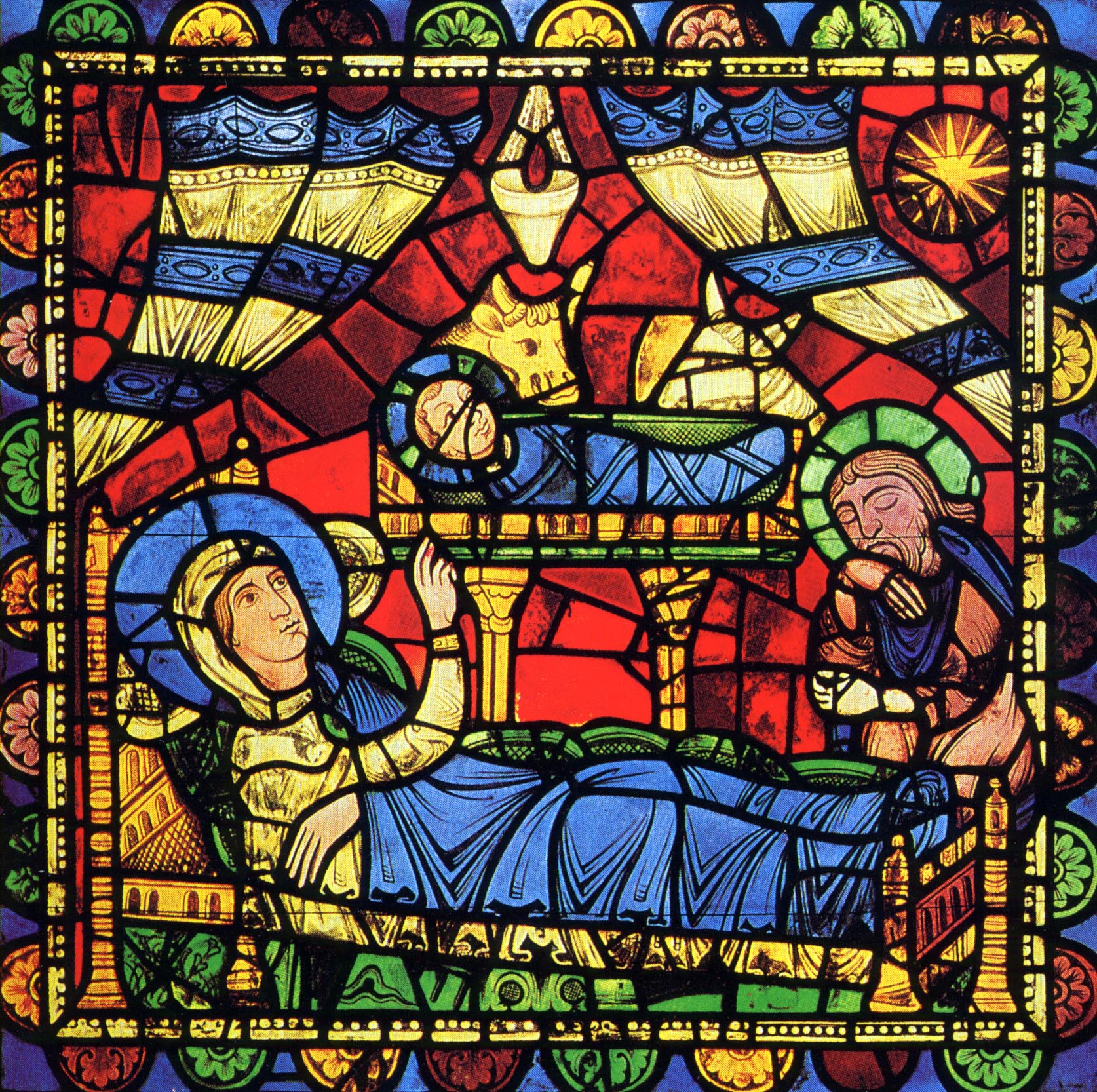 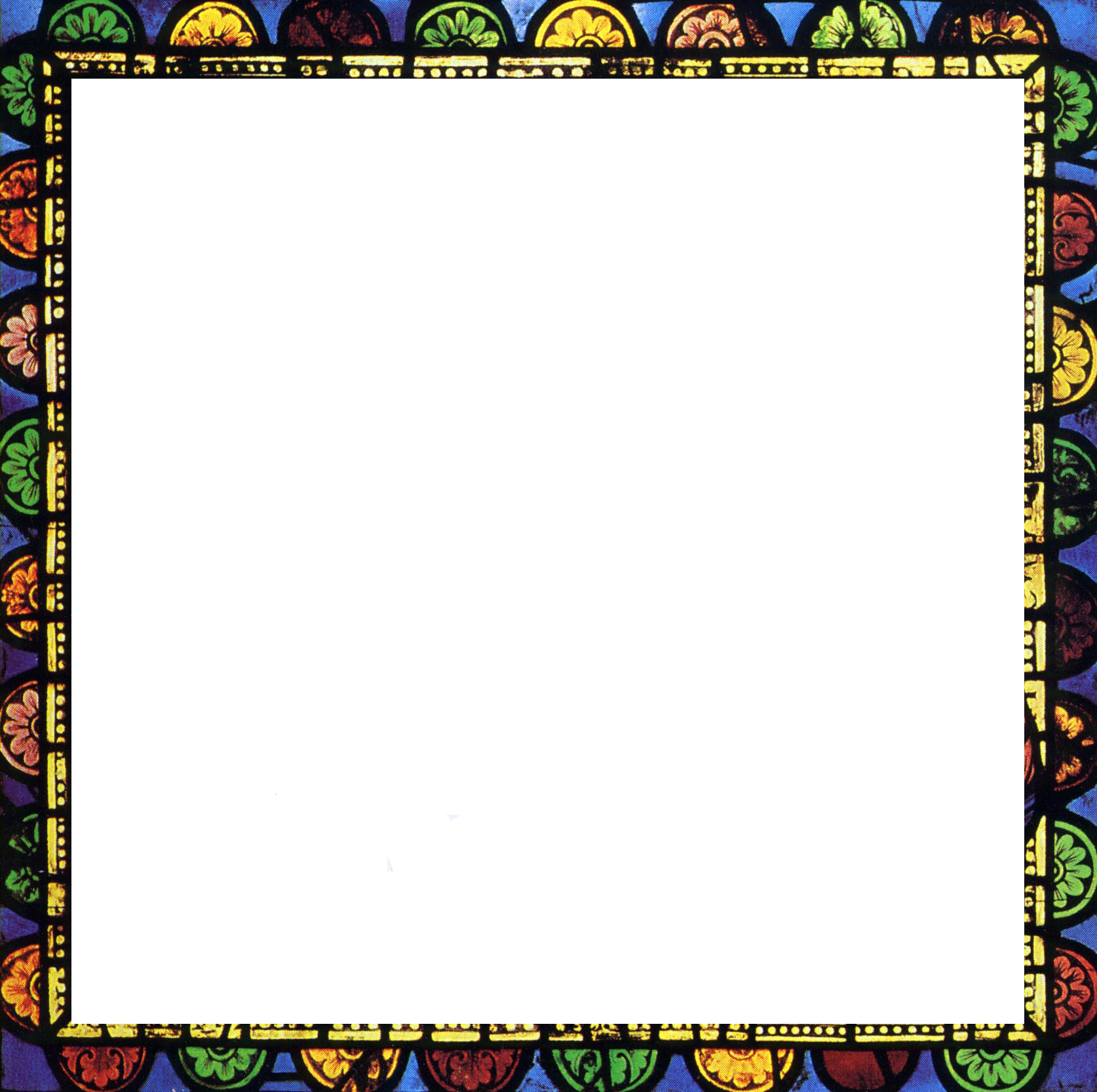 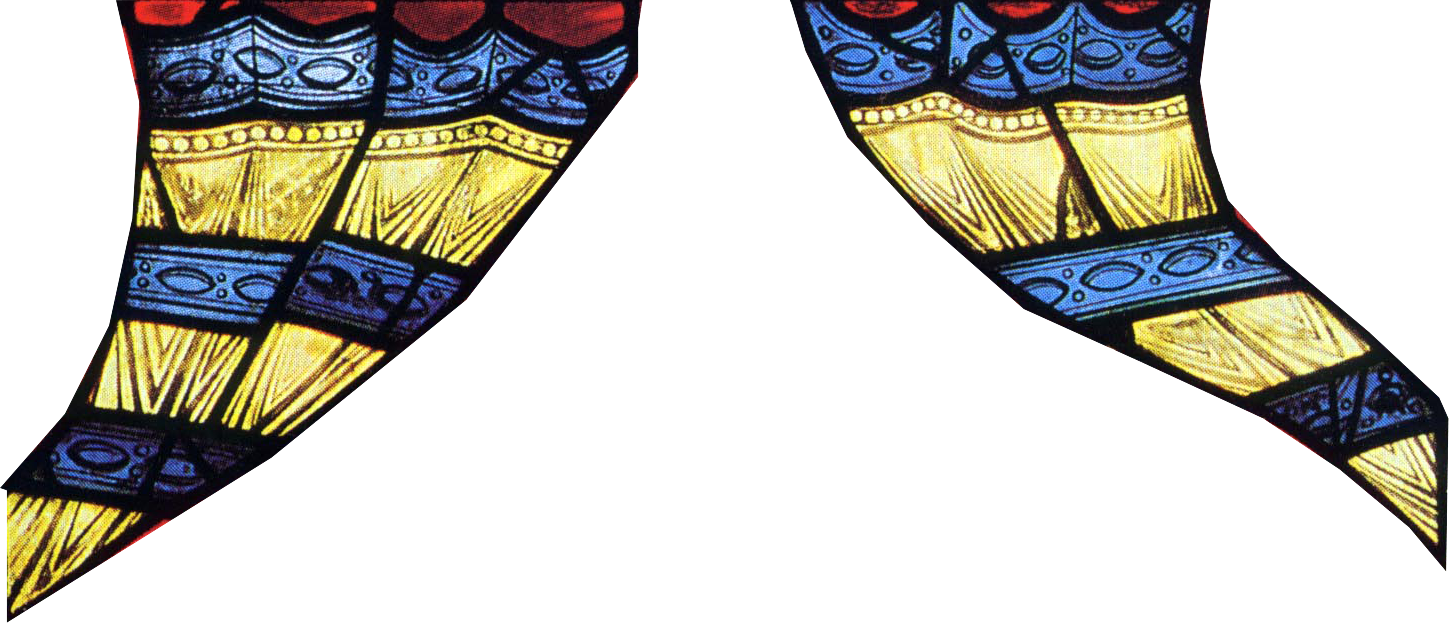 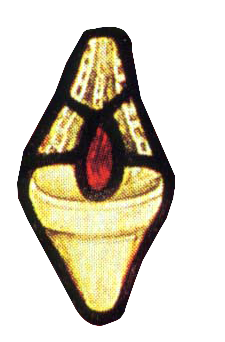 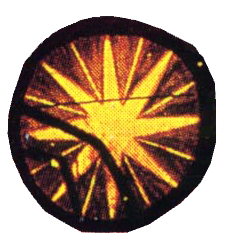 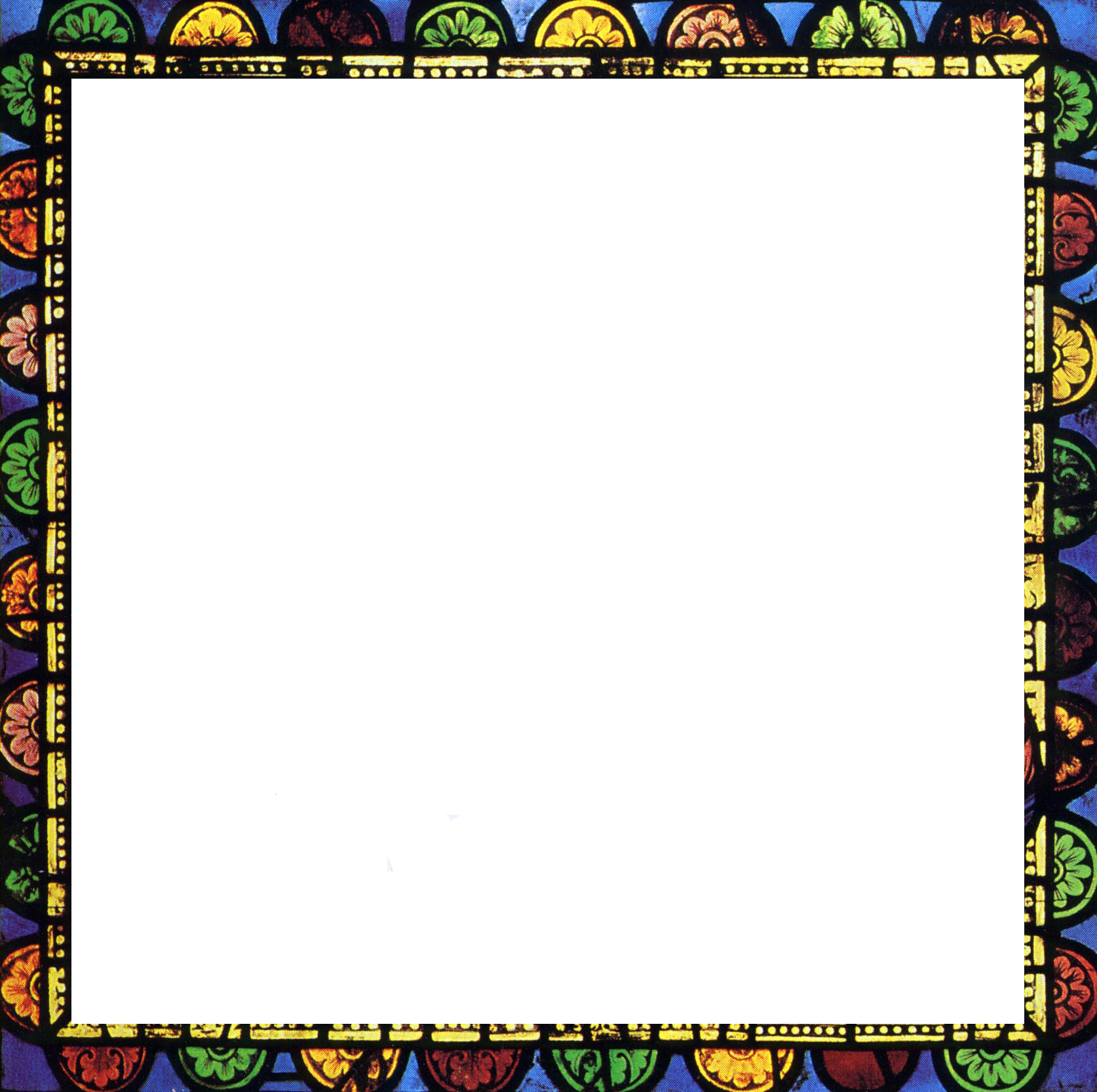 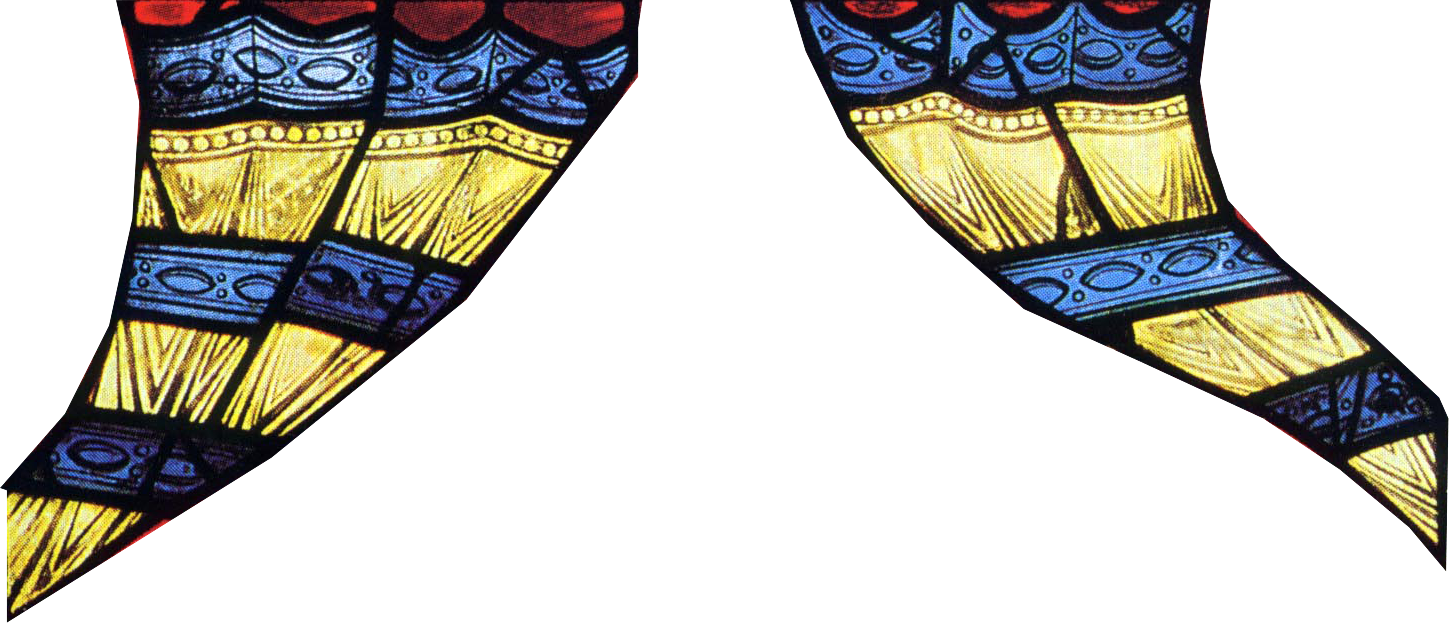 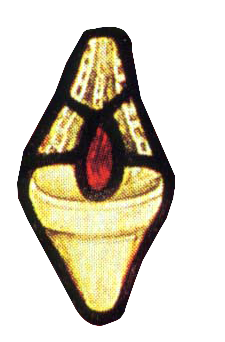 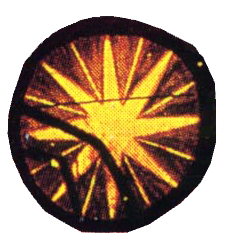 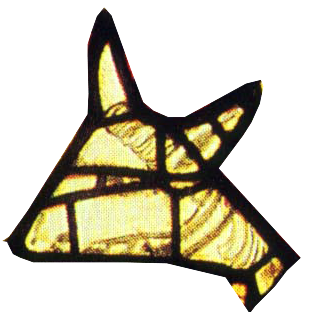 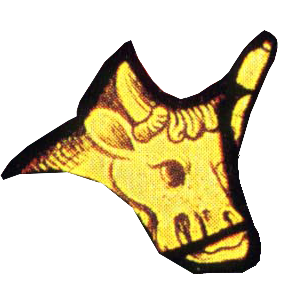 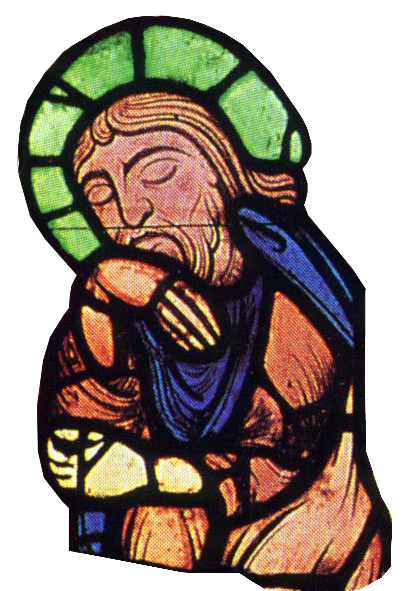 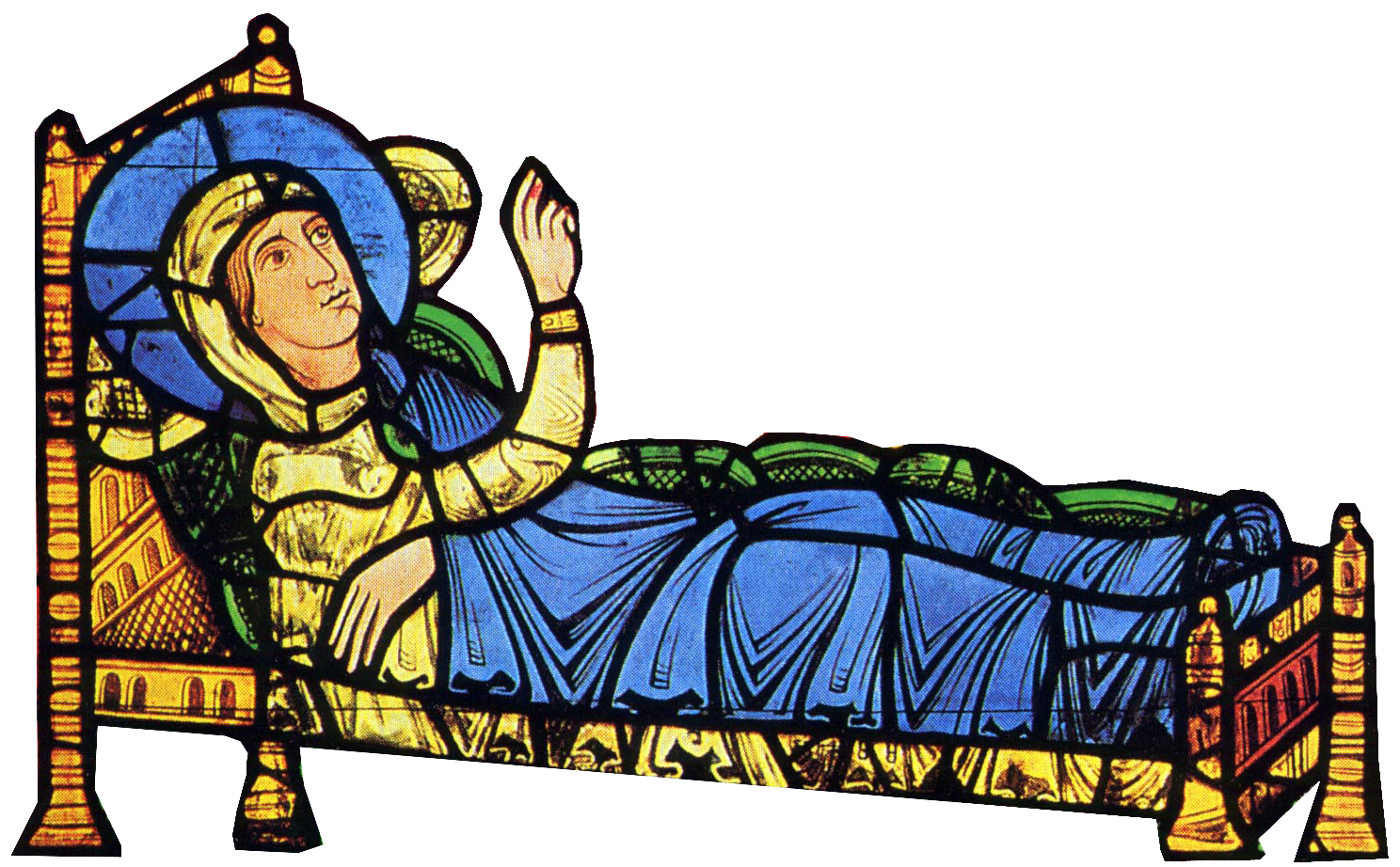 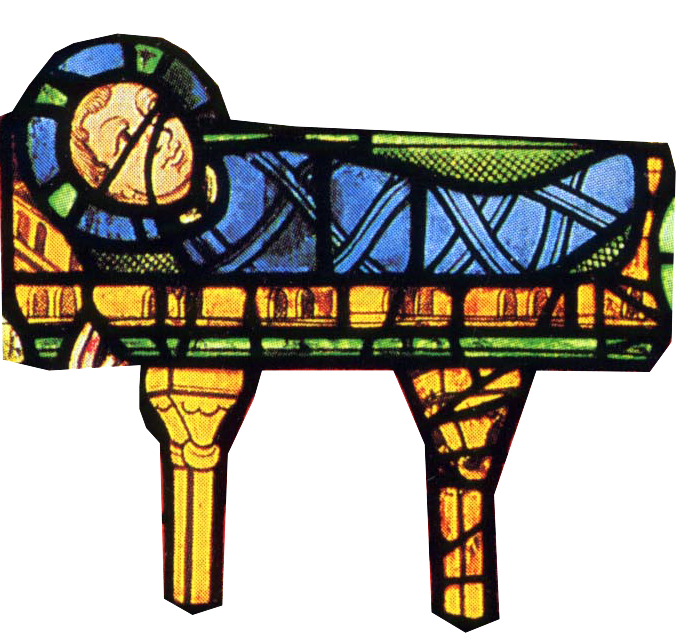 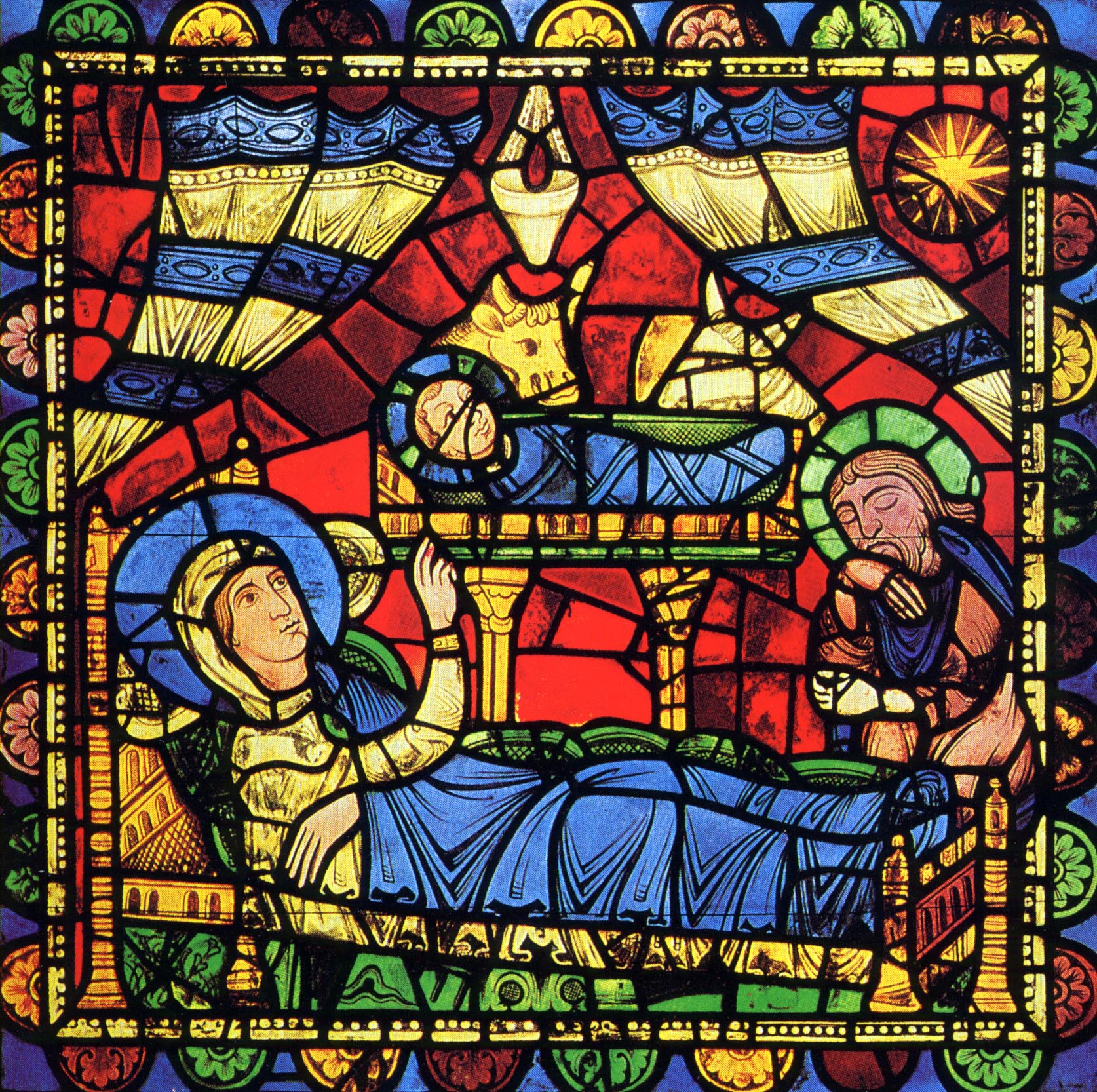 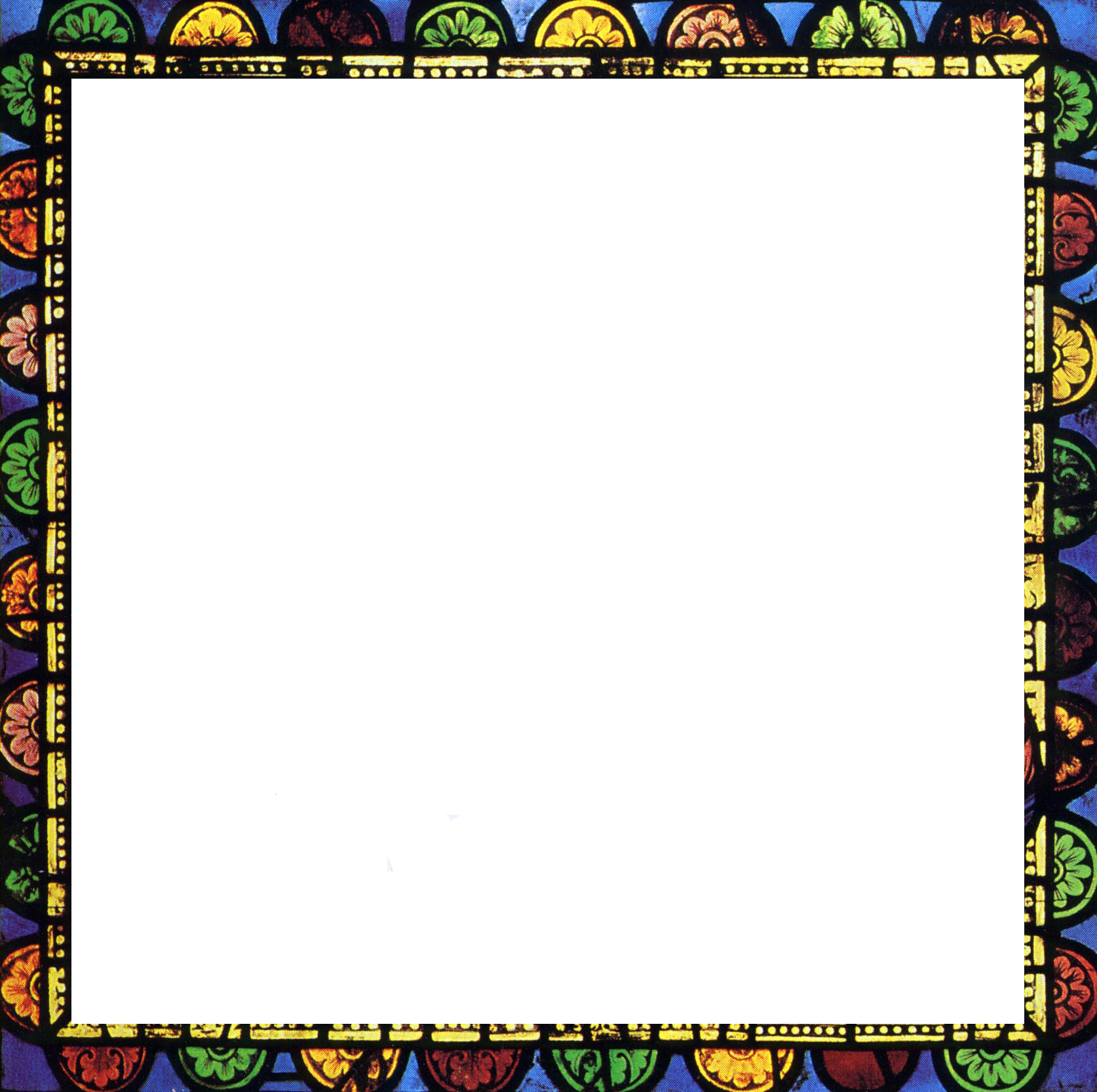 Méditons
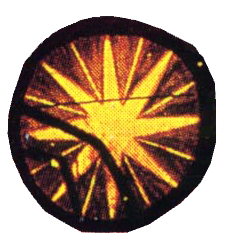 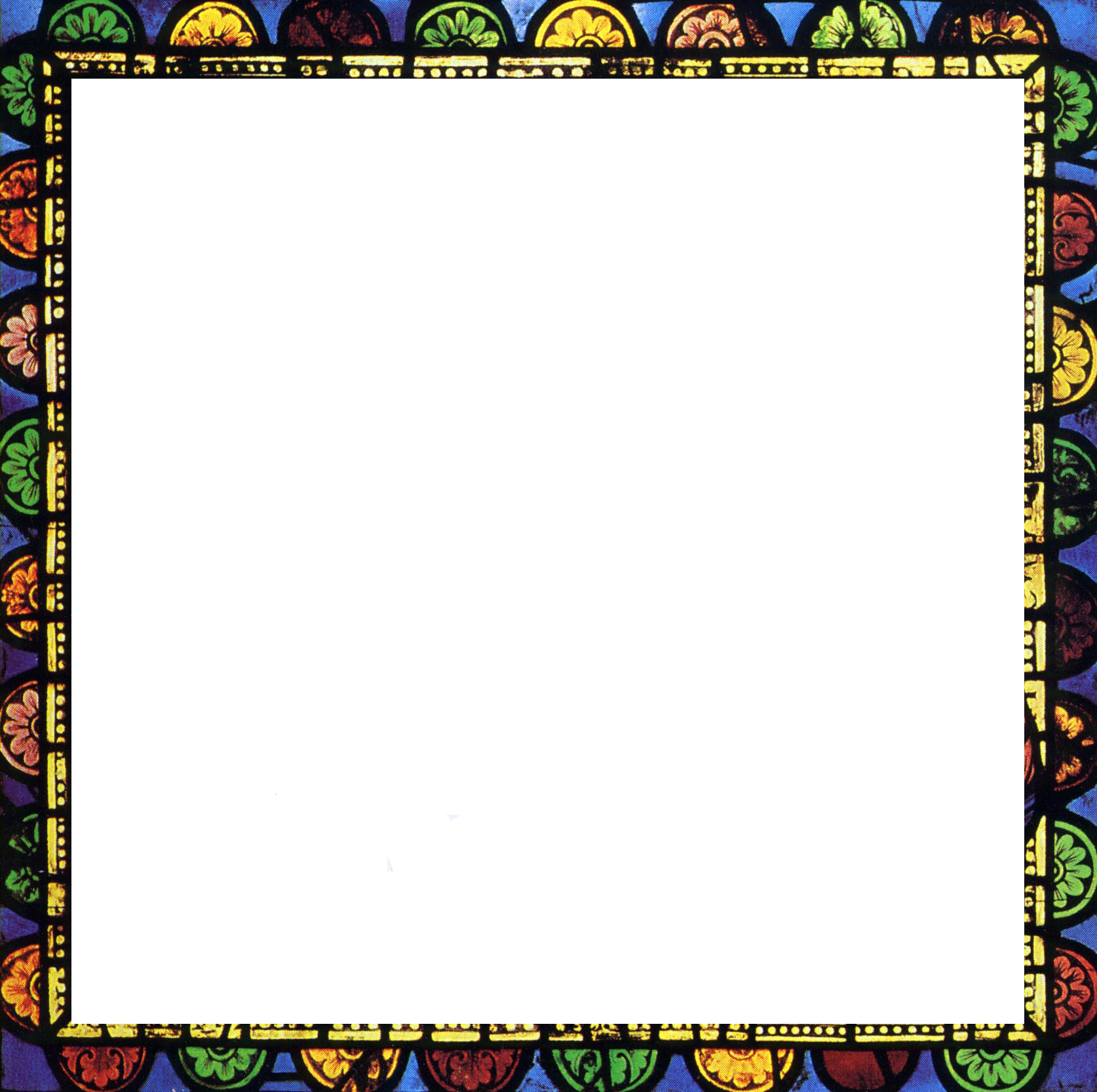 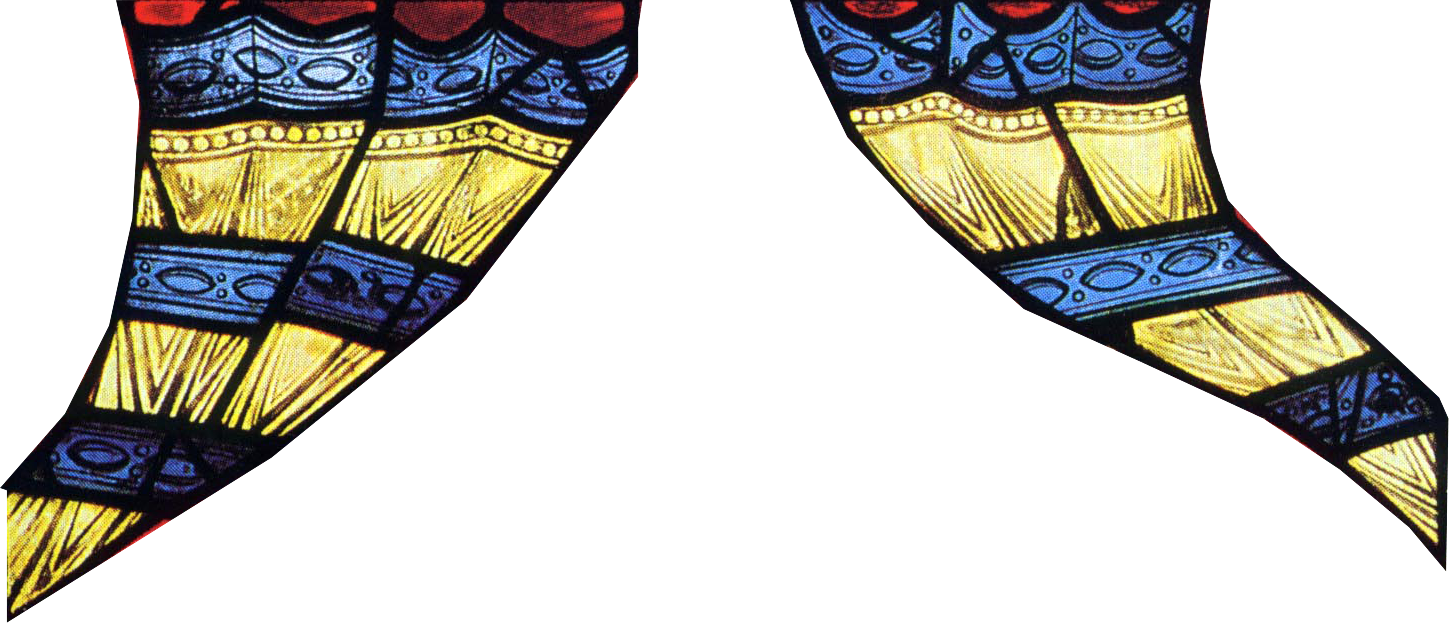 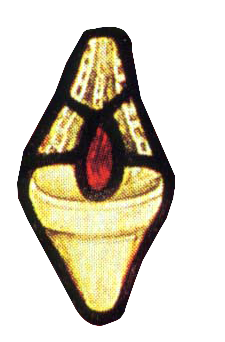 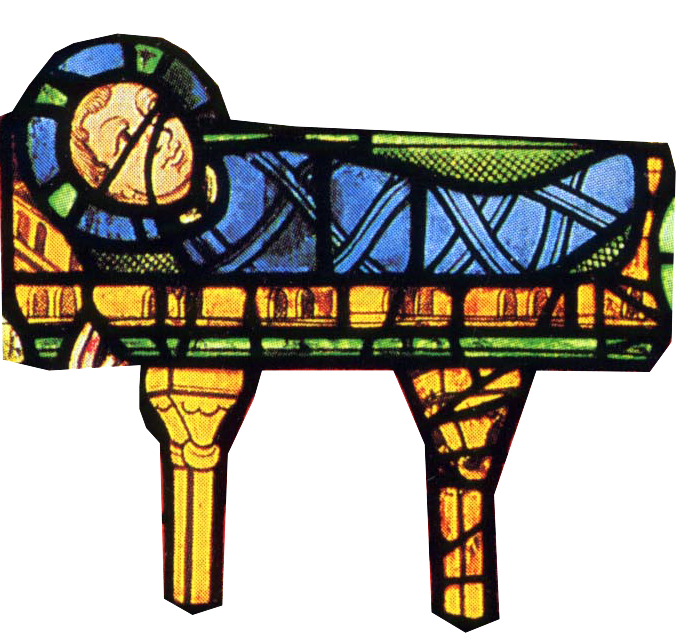 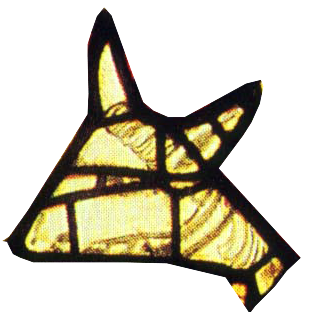 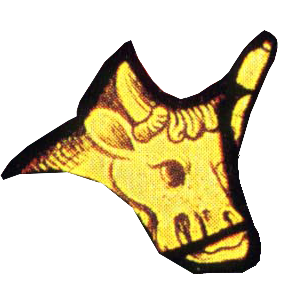 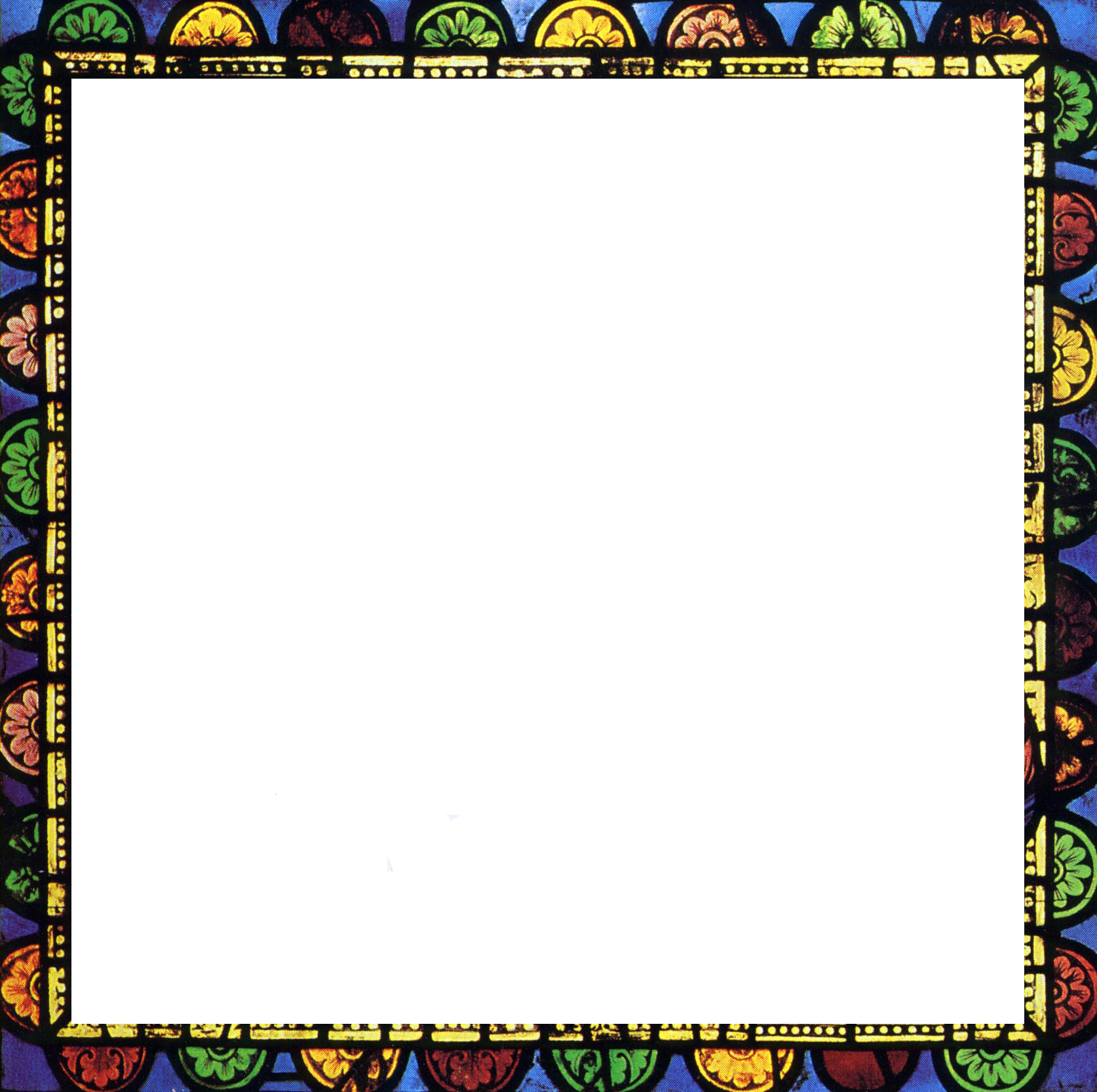 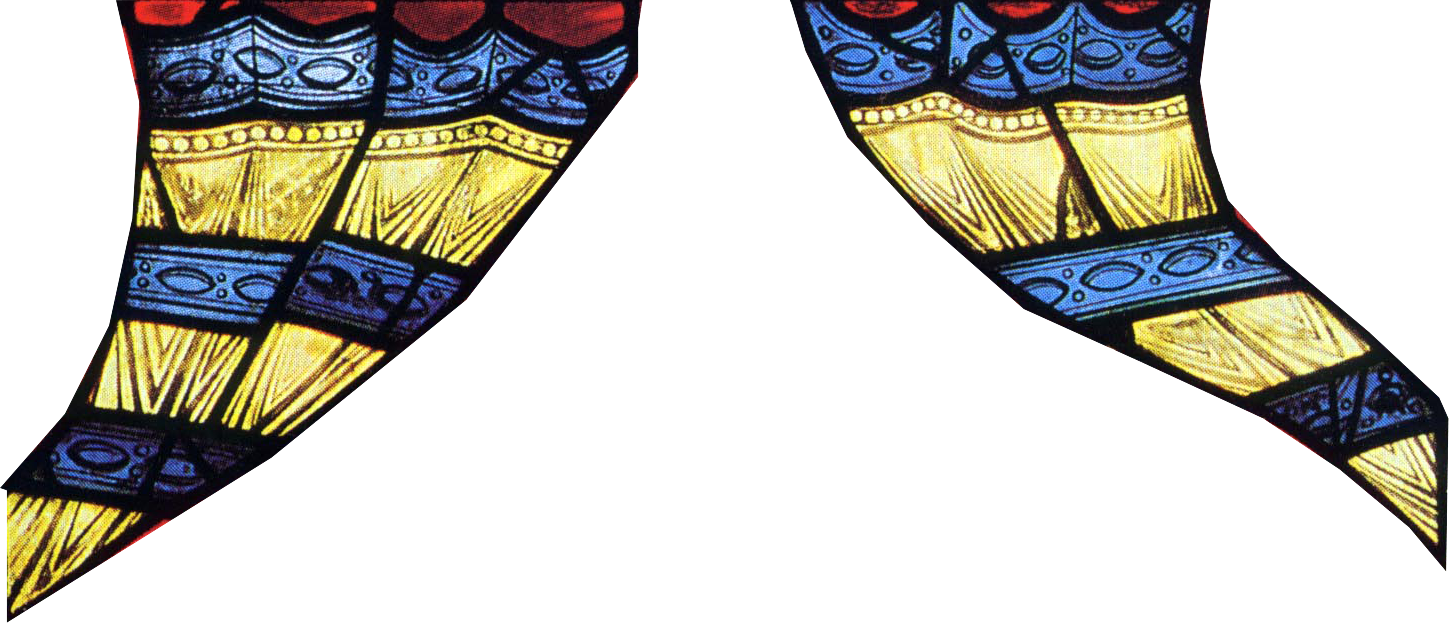 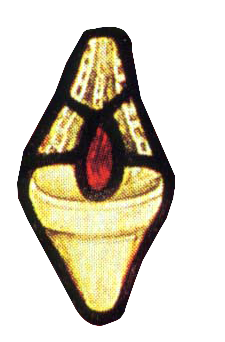 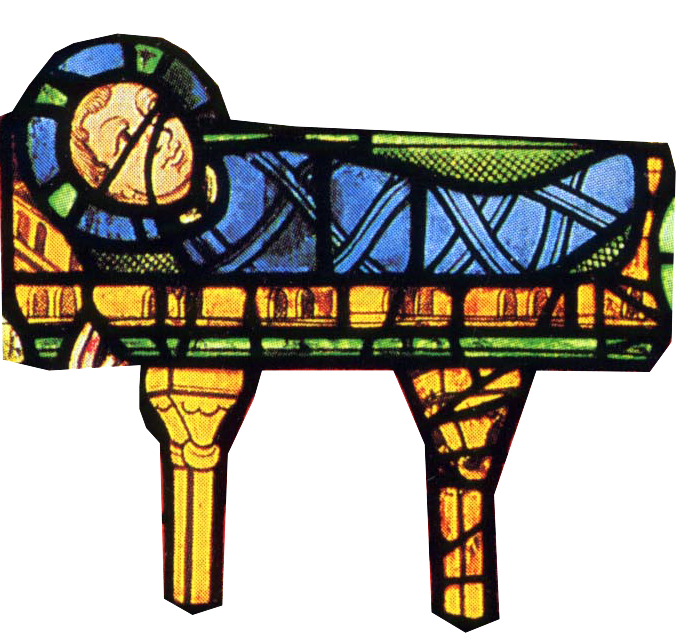 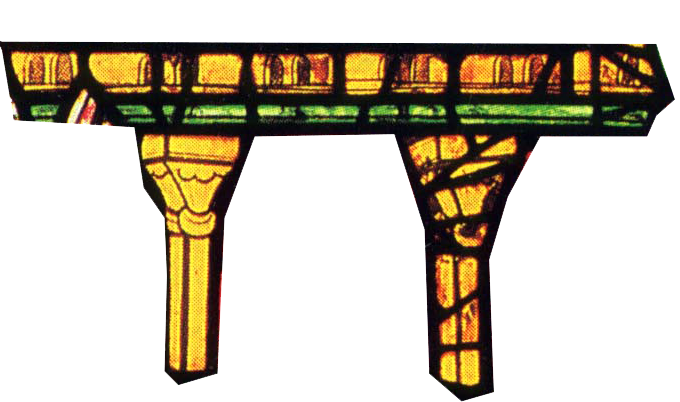 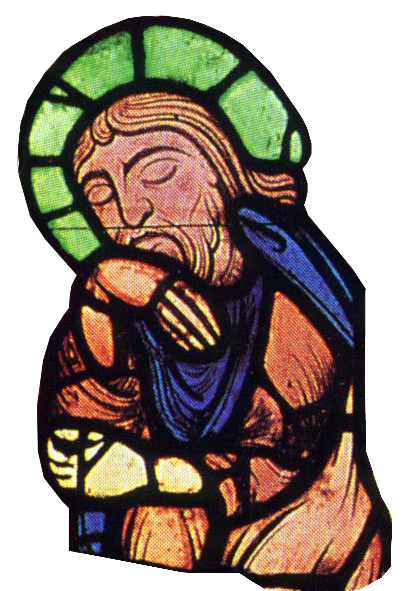 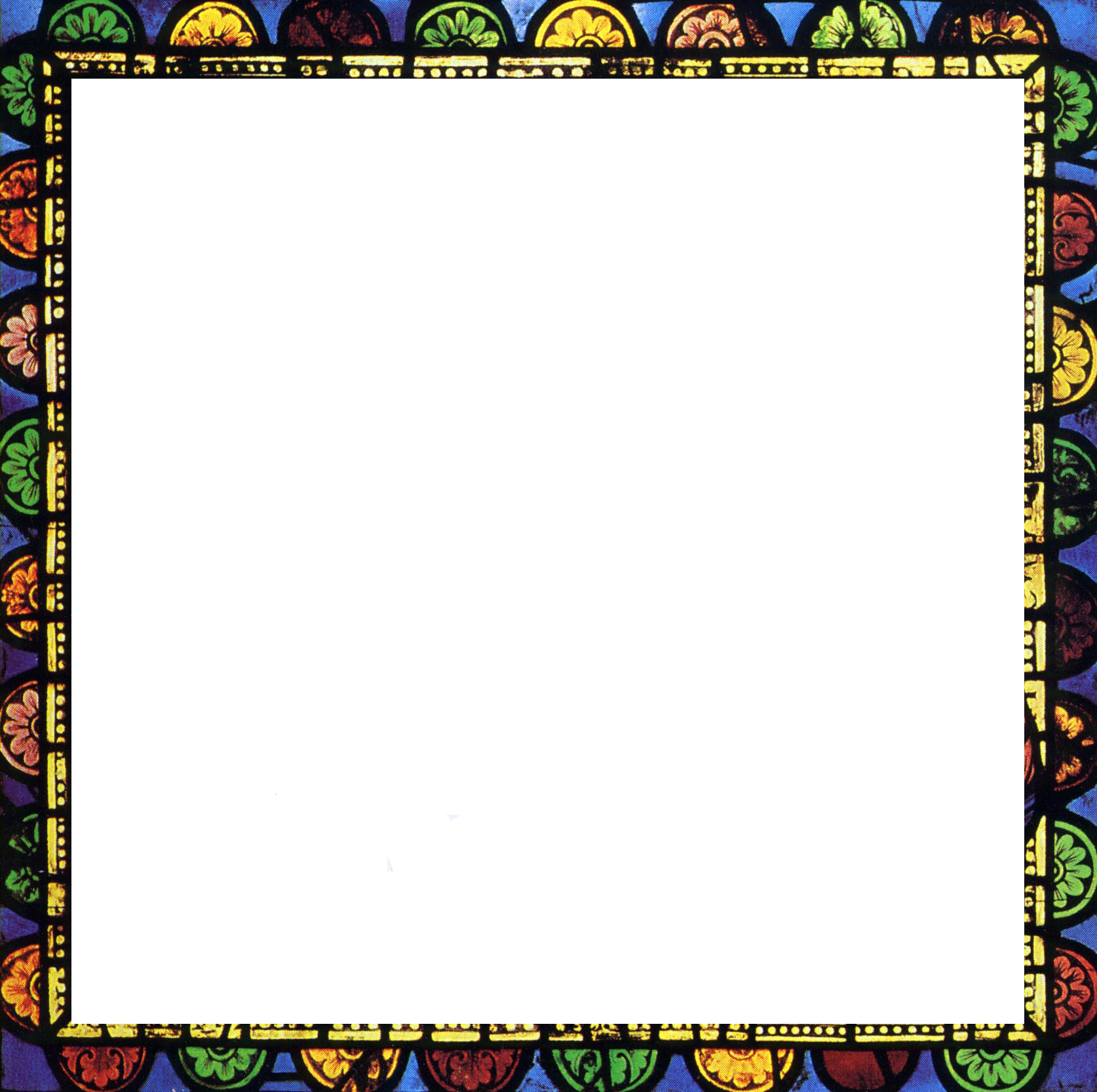 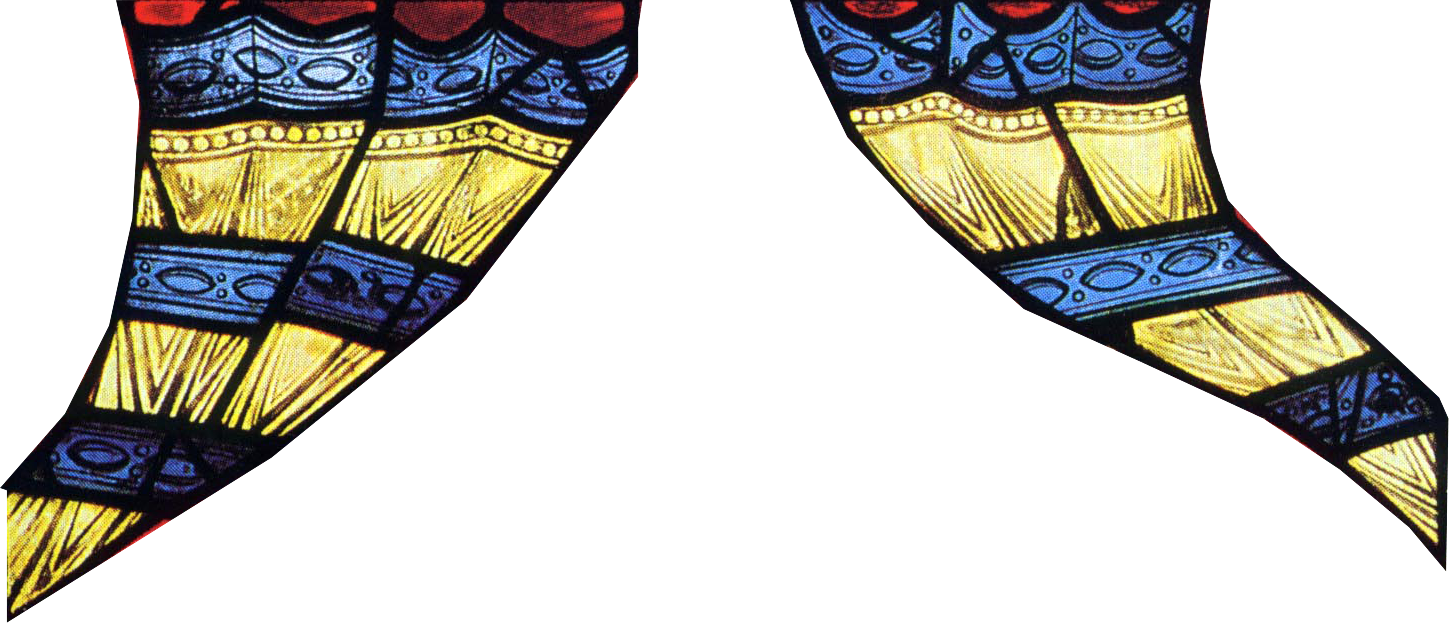 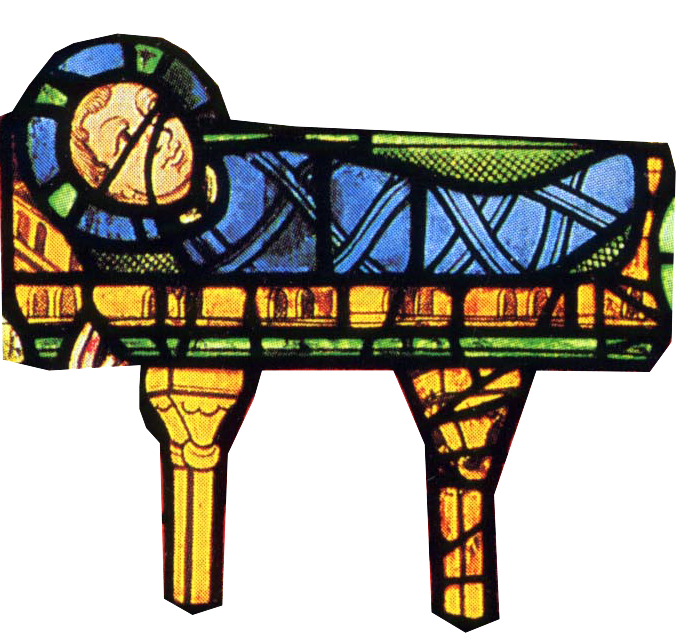 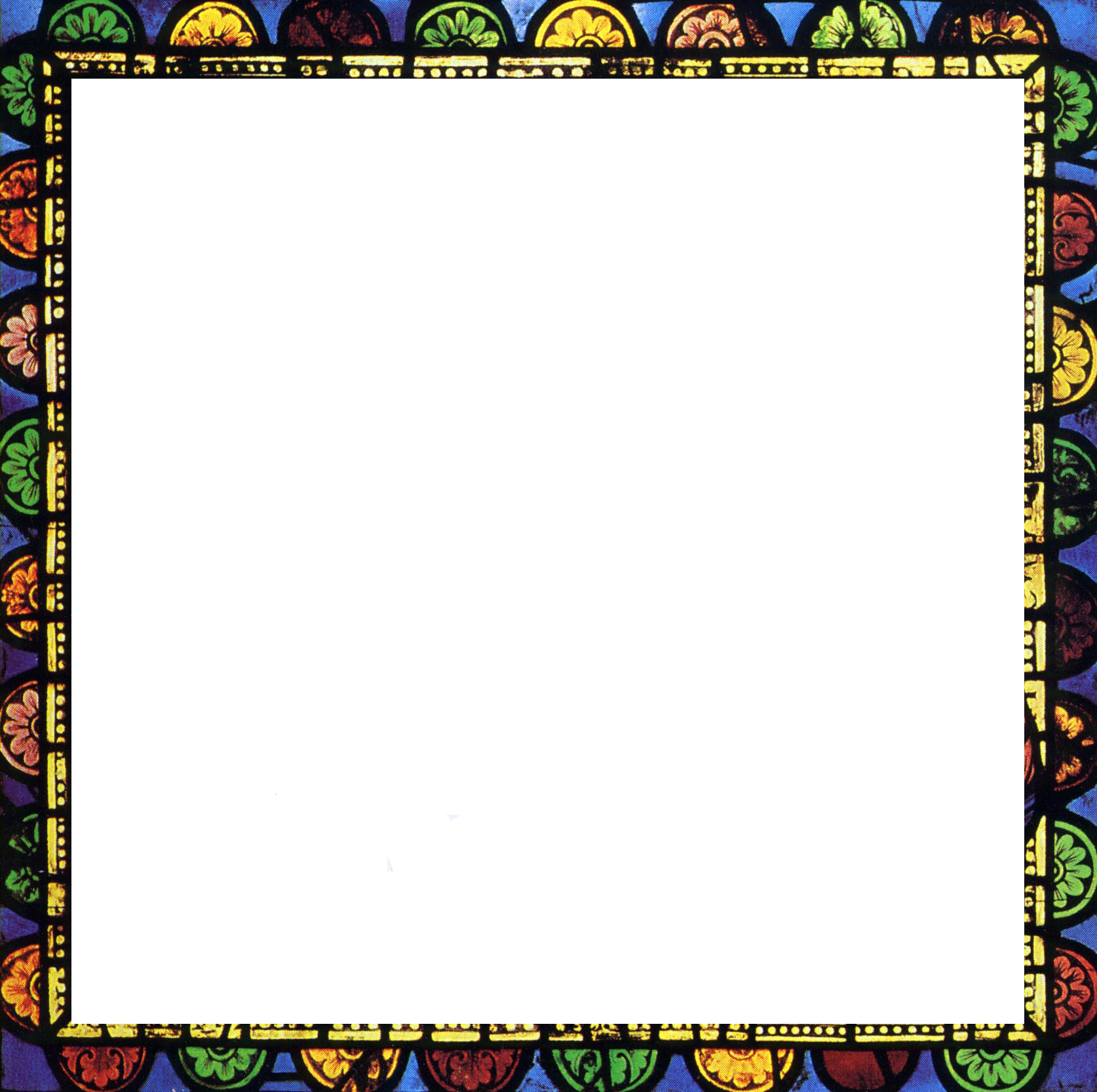 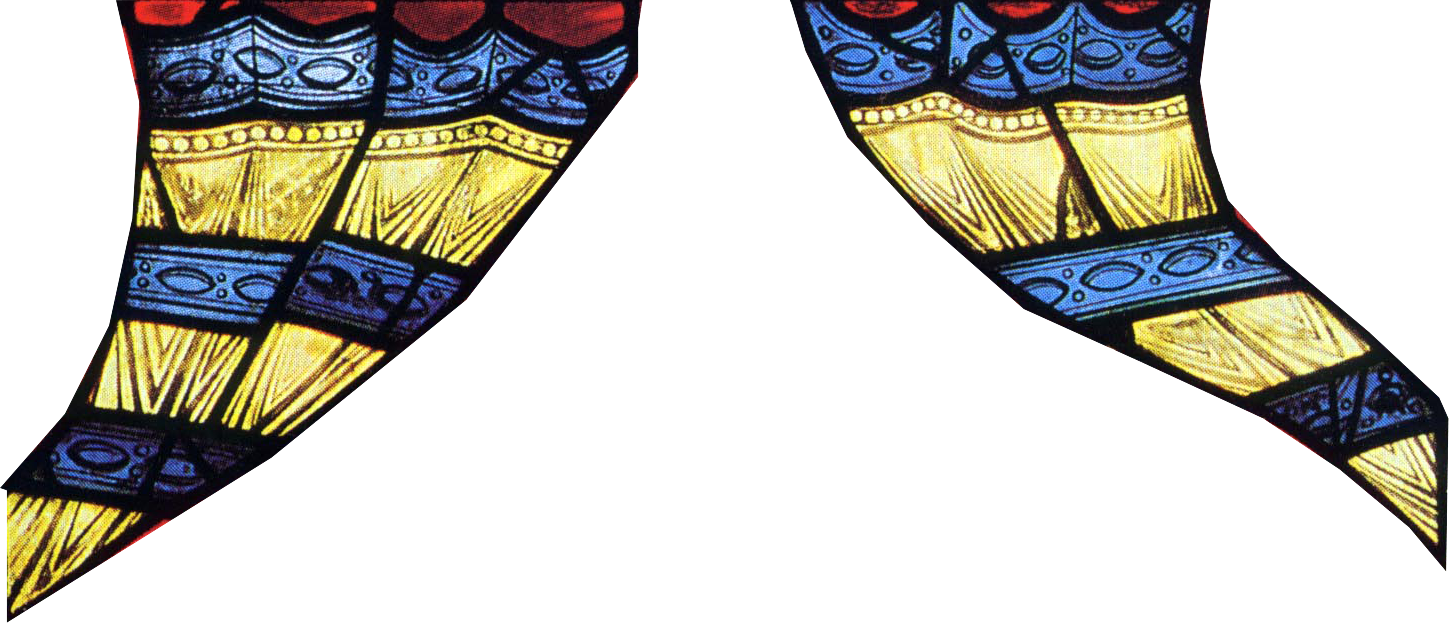 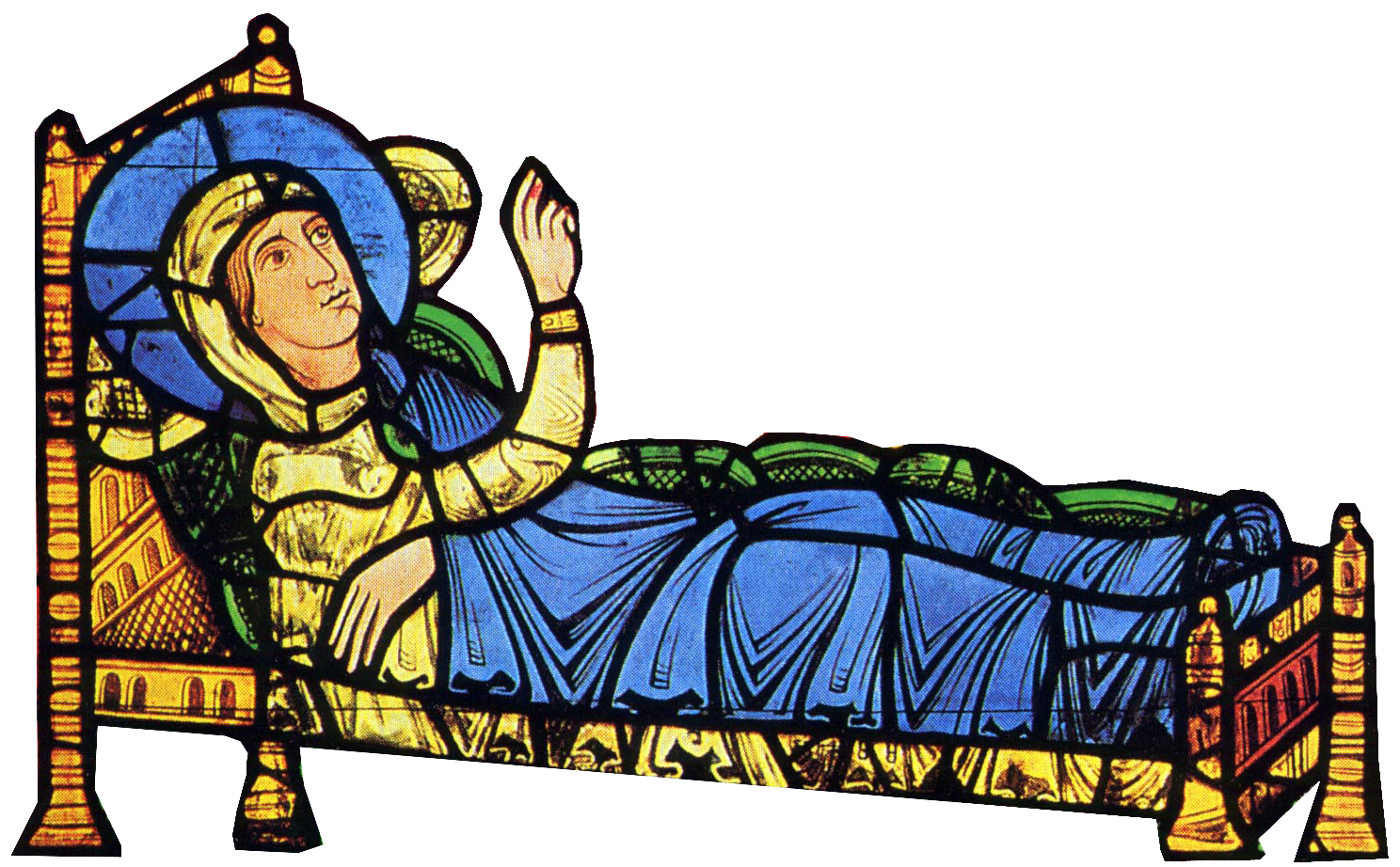 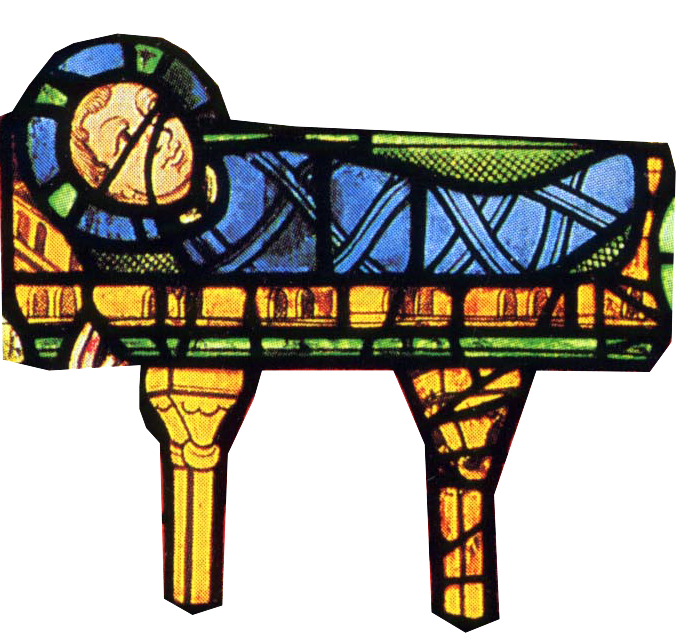 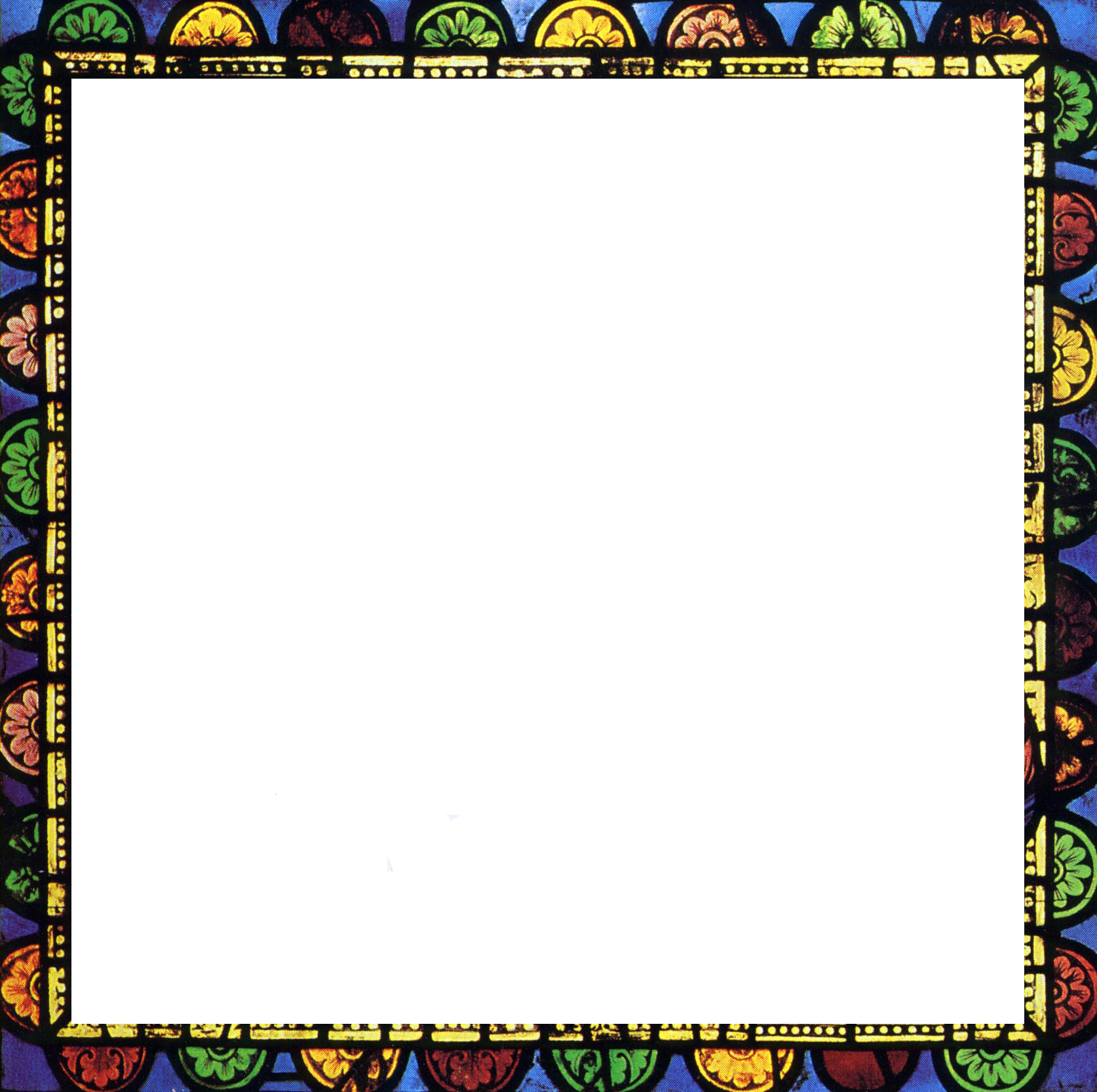 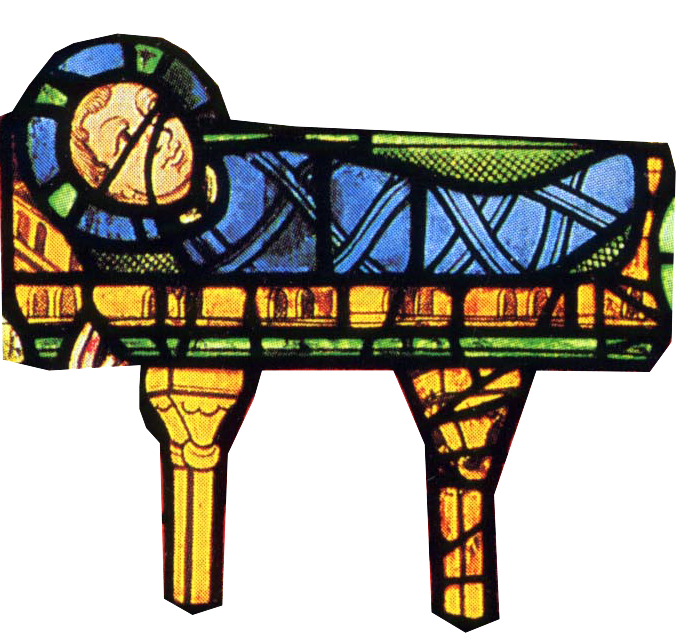 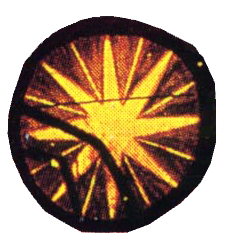 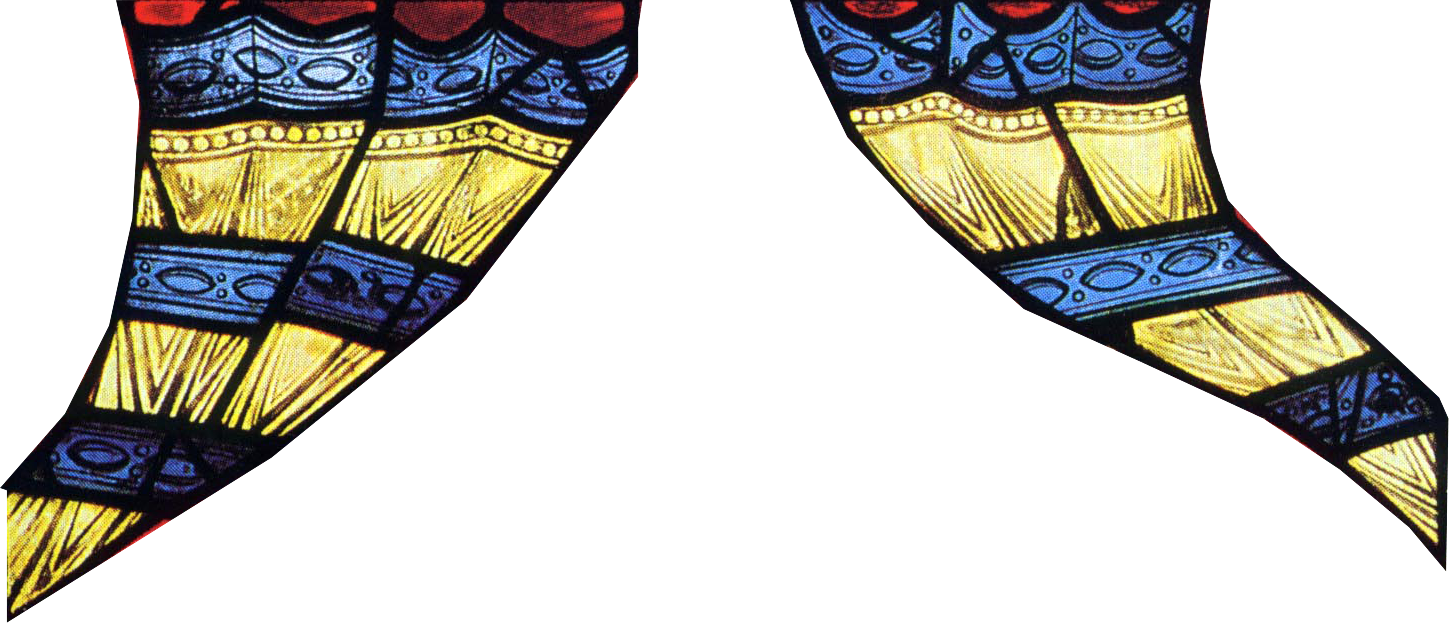 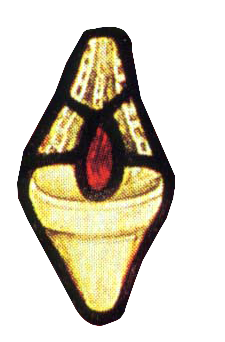 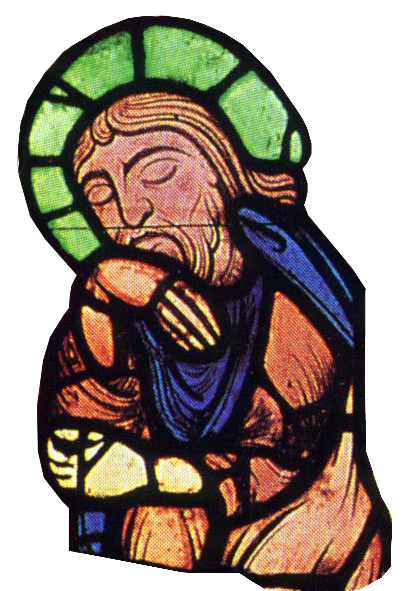 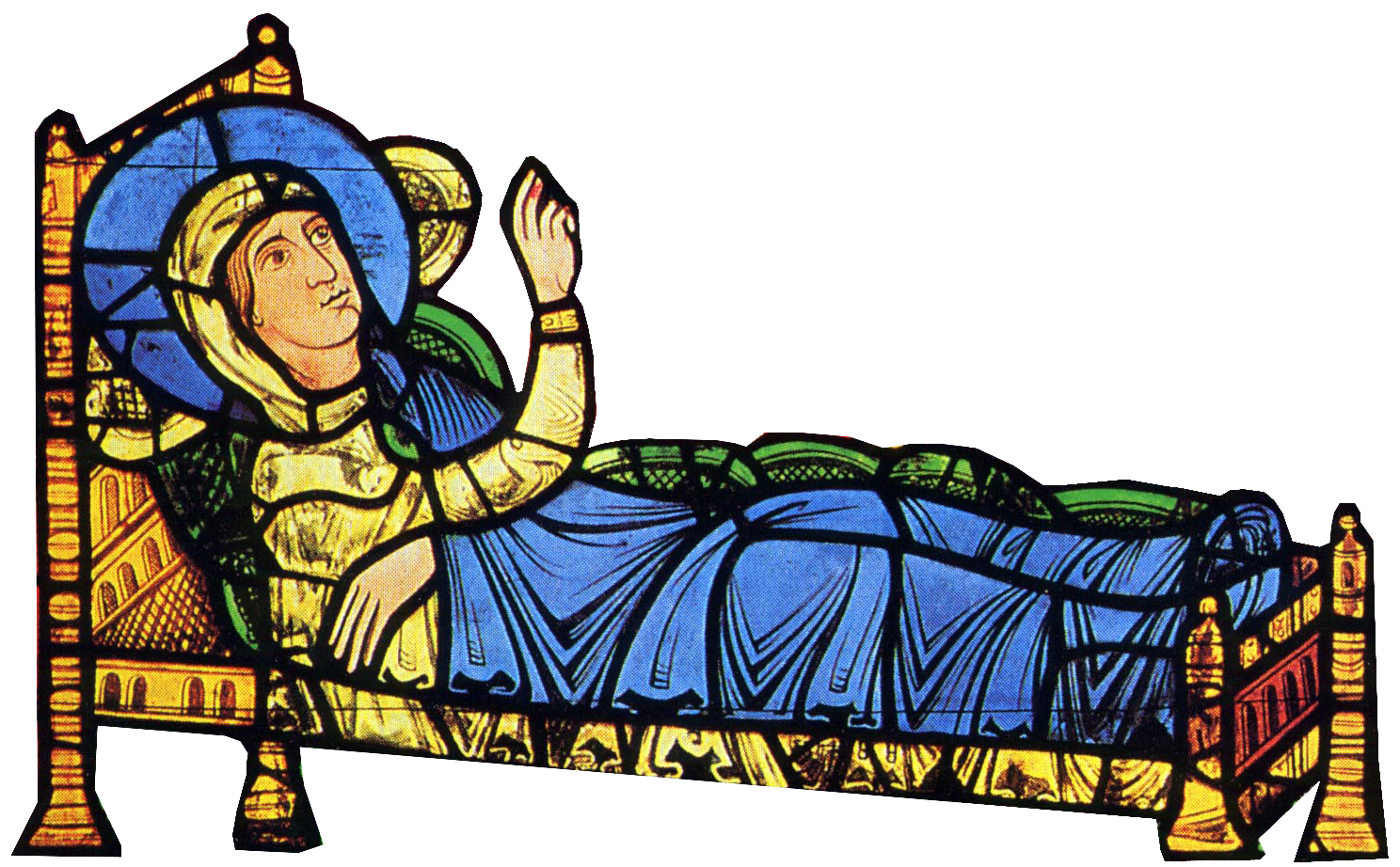 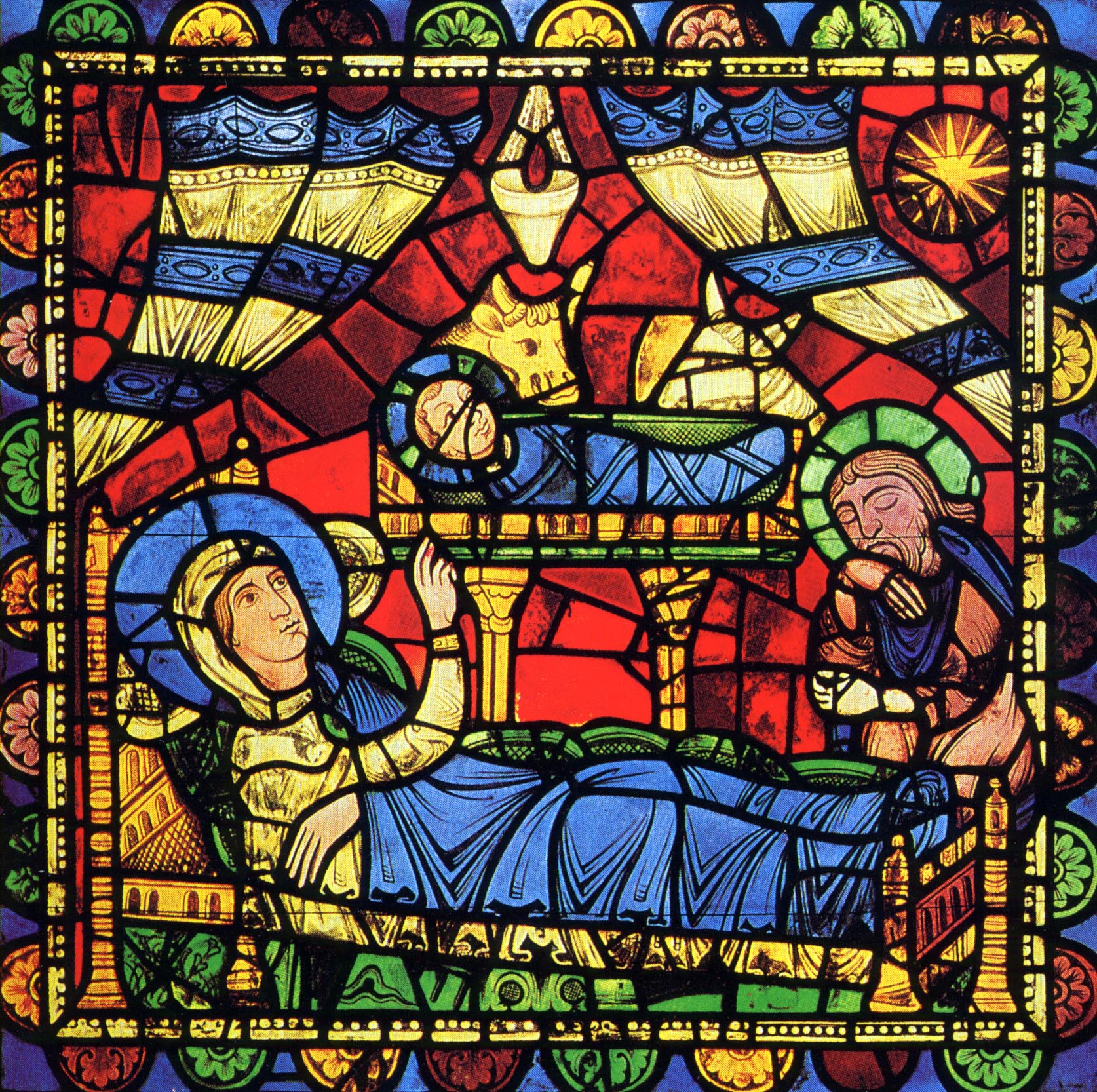 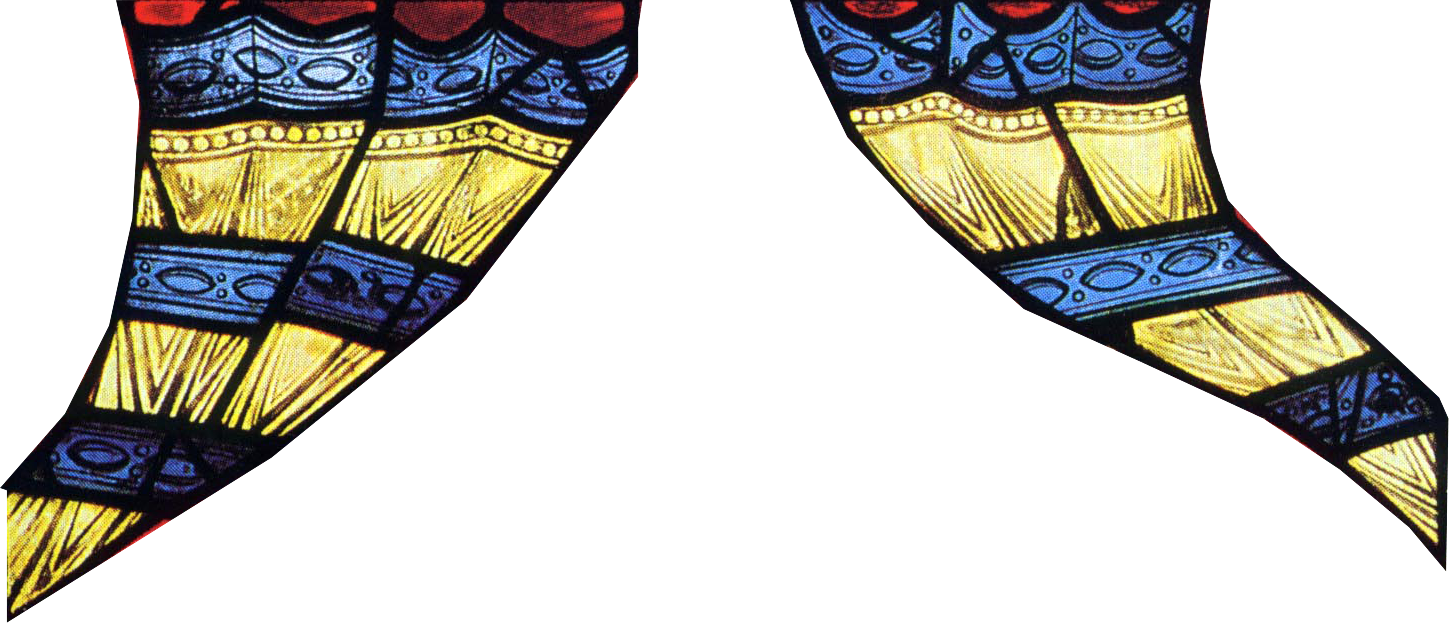 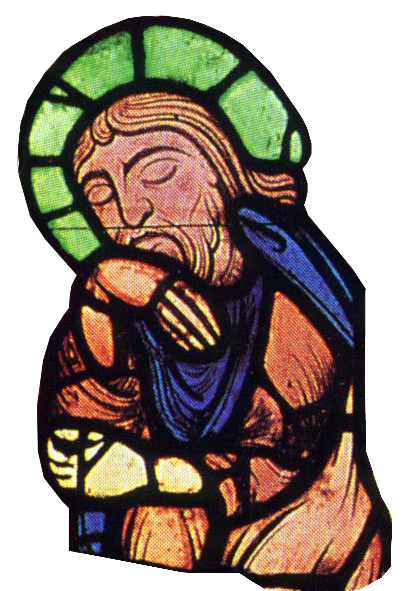 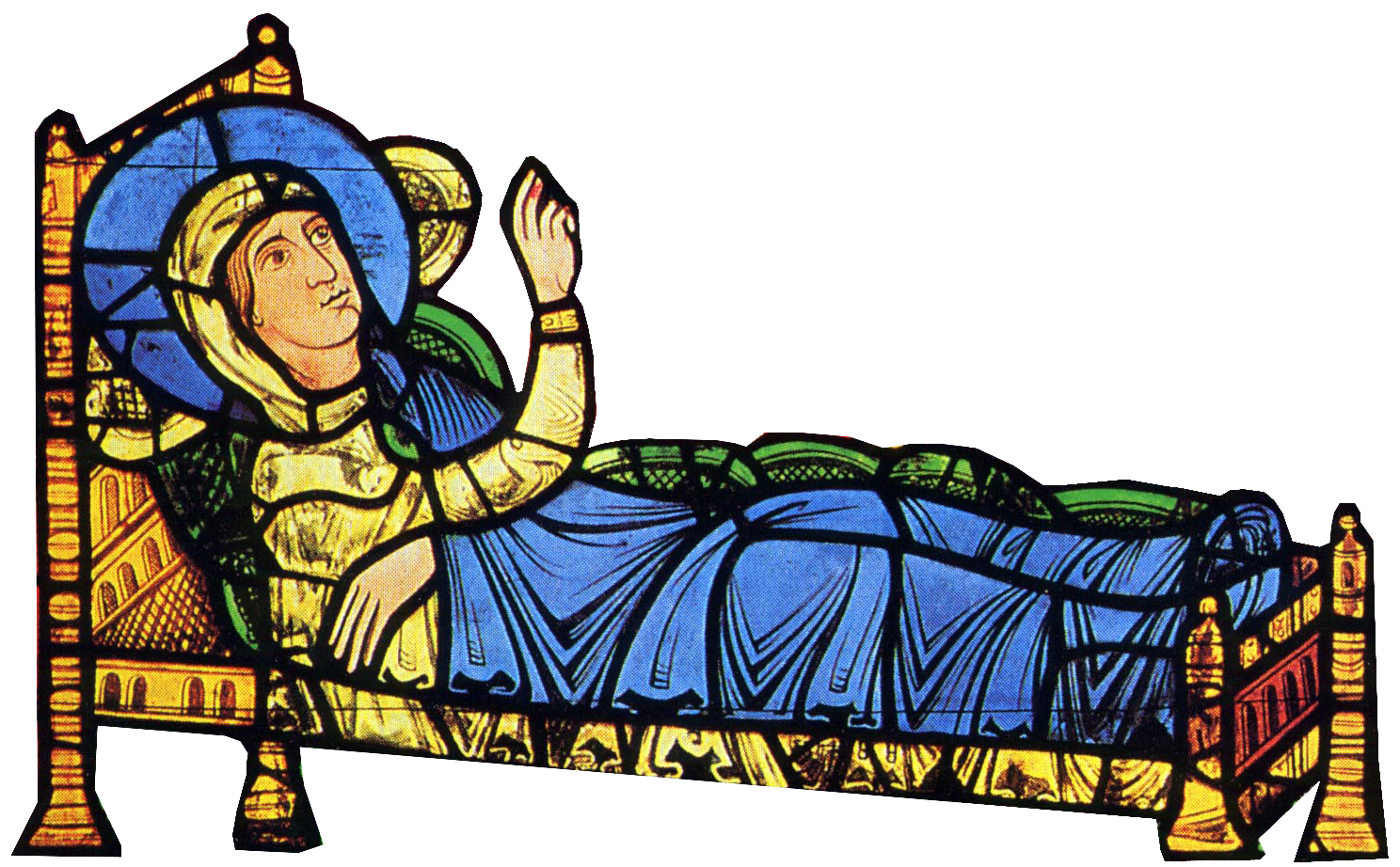 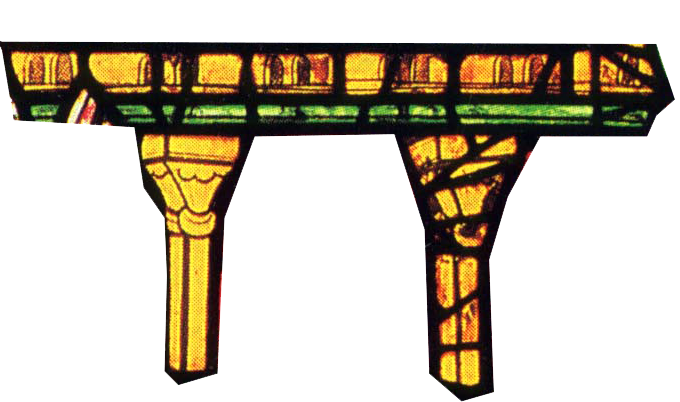 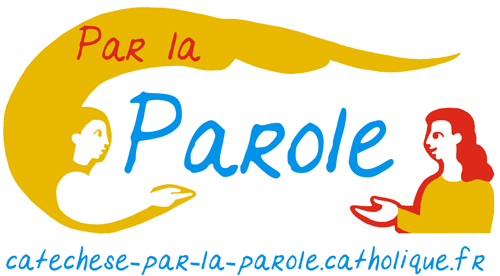 Réalisation Catéchèse Par la Parole – Module Habiter